SOC 585 MIGRATION, TRASNATIONALISM AND THE CITY Fall 2015
Radka Klvaňová 
Office hours: Tuesday 4-5 p.m., office 3.48
E-mail: klvanova@fss.muni.cz 
 Bernadette Nadya Jaworsky
Office hours: Thursday 10-11 a.m., office 3.59
E-mail: jaworsky@fss.muni.cz
Brainstorming
Creating a mental map on 'transnational migration'
Work in groups for 10-15 minutes
Write anything that comes to your mind (keywords, phrases)
Try to make connections between them
You can create clusters of words/ideas
Comment on the connections
Course sessions
Session 1 (29.9.) TRANSNATIONAL THEORIES AND METHODOLOGY (RK)
Group Project: Design a research project on migration and transnationalism
Session 2 (13.10.) IMMIGRANTS IN THE CITY – THE CASE OF EXPATS IN BRNO (RK, Brno Expat Centre) 
Group Project (in-class): How to communicate about immigration to the public in Brno? Prepare a municipal PR campaign to increase the public recognition of immigration.
Session 3 (3.11.) CITIES AS A CONTEXT OF RECEPTION OF IMMIGRANTS (NJ)
Group Project: What is the nature of the cultural armature in the city where you live? What would you do to make it more conducive to immigration integration?
Session 4 (10.11.) LABOUR MIGRANTS ON THE BORDERS: WHOSE INTERESTS ARE AT STAKE? PERSPECTIVES OF THE STATE, EMPLOYERS, NON-GOVERNMENTAL ORGANIZATIONS, AND MIGRANTS (MKC Prague)
Group Project: Simulation game on migration policy making
Session 5 (5.11.) TRANSNATIONALISM, BORDERS AND CITIZENSHIP (RK, Nesehnutí)
Group Project: How to deal with current “migration crisis”? Create policies to address the current migration situation in Europe. 
Session 6 (8.12.) RESEARCH DESIGN WORKSHOP & CONCLUSION (RK, NJ)
Conditions for Passing the Course
1. Participation in class (discussions, group projects, simulation game) (30 %)
- 5 points for each class (2 points for attendance, 3 points for participation)
2. Assignments (25 %)
- 5 points for each home assignment (reading responses, paper draft and peer-to-peer feedback) (check deadlines!)
3. Final paper (3,000 – 5,000 words) (45 %)
 
Evaluation is based upon these principles:90-100 points - A, 80-89 points - B, 70-79 points - C, 60-69 points - D, 50-59 points - E, 0-49 points - F
Study Materials and Instructions
IS Learning Materials – in electronic form
Reading Response Instructions
Instructions for the draft of the final paper as well as final essay will be available in the IS Study Materials folder in the course of the semester.
Please, check the study materials folder regularly for actual readings and study instructions.
IS - Homework Vaults
Reading response guidelines
Available in IS – Study Instructions
+- 300 words
Deadline usually Sunday before the class (except for the 1st one)
Should contain:
The main argument of the text (2-3 sentences)
Discussion questions
Best quote 
Links to the external world
1-3 points
Final paper
Length: 3,000 – 5,000 words
Group or individual
A topic of individual choice based on course literature, interesting case study etc.
Form: academic paper 
more information will follow…
Draft of the paper will be discussed by colleagues on research design workshop on 8 December
 to be delivered by 30.11. (to IS Homework Vaults)
Deadline: 20.11.2016
The formation of transnational approaches to migration
Anthropologists‘ discovery of a new phenomena?
1990s – new form of migration: transnational migration
Critical to conventional theories of immigration
Focus on cross-border processes and identities 
Basch, Glick Schiller, Szanton Blanc (1994): 
Nations Unbound: Transnational Projects, Postcolonial Predicaments, and Deterritorialized Nation-States
-“By living their lives across borders, transmigrants find themselves confronted with and engaged in the nation building processes of two or more nation-states. Their identities and practices are configured by hegemonic categories, such as race and ethnicity, that are deeply embedded in the nation building processes of these nation states.“ (p. 22)
Transnationalism as a form of resistance
Conventional immigration theories
The problem of assimilation (Americanization)
Chicago School of Sociology 
Assimilation as an inevitable historical process
„Problem of maintaining political order…in a community that has no common culture“
Migrants: „peoples who have abandoned the political allegiance of the old country, and are gradually acquiring the culture of the new (Park and Burgess 1969)
Melting pot
Cultural pluralism (Glazer, Moynihan)
ethnic groups and their culture (=roots, not vital links)
Americanization project
“There can be no divided allegiance here. We have room for but one language here, and that is the English language, for we intend to see that the crucible turns our people out as Americans, of American nationality, and not as dwellers in a polyglot boarding-house; and we have room for but one soul loyalty, and that is loyalty to the American people.”  (Theodore Roosevelt, 1919)
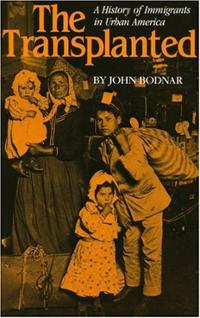 What is methodological nationalism and how does it influence research?
Methodological nationalism
Naturalization of ethnicity/nationality - culture
Container view on society
Overemphasis on ethnic/national background
Ethnic lens (Glick Schiller, Caglar)
Groupism (Brubaker)
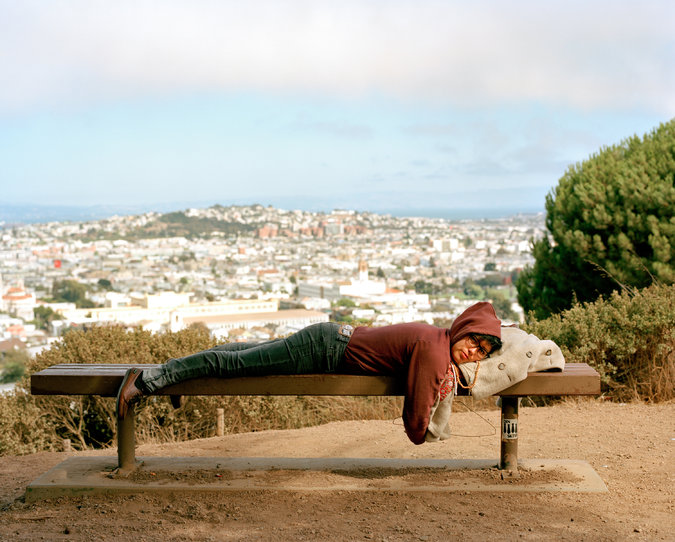 When people meet me, they want to know what culture I come from or where my family is from. They want to put me in a box or assign me a label. So the question of ‘what are you’ has always made me feel defensive of who I am and how I’m presented in the world. — Shirley Acuna, 22, Peruvian-American

http://www.nytimes.com/interactive/2014/09/21/opinion/sunday/exposures-children-immigrant.html?_r=0
The critique of methodological nationalism
Methodological nationalism – the tendency to accept nation state as a given unit of social analysis, society = nation state
Critique of bounded concepts of ethnicity, race, culture – social constructs that reflect power relations
BOTH/AND instead of EITHER/OR logic
New phenomena requires new conceptual tools: transmigrant, transnational migration, deterritorialized nation state, transnational social field
Wimmer, Glick Schiller. 2002. Methodological nationalism and beyond: nation state building, migration and the social sciences.
A new phenomena or a new perspective?
A new phenomena or a new perspective?
Transnationalism in History studies
David Gerber – transnational activity of personal correspondence of 19th century immigrants to America
Letters as sites of construction of identity, reflection of in-betweenes
Negotiation of personal relationships
Exchange of social intelligence
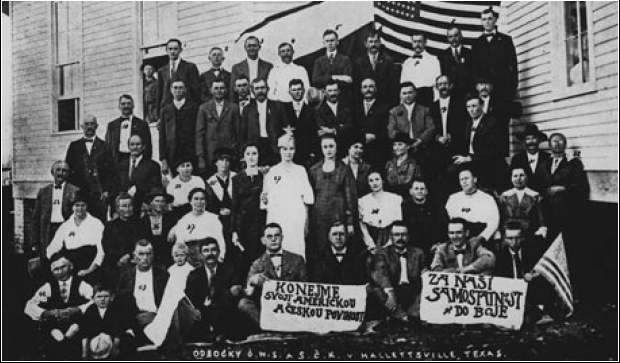 „Let us do our American and Czech duty.“ „Fight for our independence.“(Branch of Czech National Society in Halletsville, Texas, around 1917)
A transnational turn in migration studies
Critical perspective: critique of methodological nationalism
Shift in the focus on cross-border processes, flows, movement
Social networks, links btn. new homes and original homes
Formation of migrant identities, hybridity
Transnationalism vs. Globalization?
Transnational Studies Methodology
Transnational Studies (Khagram, Levitt)
Global vs. Local vs. National? 
Transnational perspective
No assumptions about what level of analysis is the most important for concrete research problem – only empirical exploration can reveal it
Rejection of methodological nationalism: naturalization of nation state and ethnic belonging
But continuing relevance of nation state!
Transnational methodology
Methodological transnationalism/cosmopolitanism
Focus on:
Ambivalence of multiple identities
Other than ethnic attributes of the migrants, intersectionality
Transnational social networks and other links of the migrants to their homeland
Units of analysis
Migrants‘ (transnational) families
Migrants‘ religious communities 
Migrants‘ social movements
Labour migrants in particular industry
Migrant online networks
Scales – layers of relevance
Global
Regional
National
City scale
Postcolonial context
Transnational social field/space
Methods and techniques
Multi-sited research
Mobile ethnography
Deteritorialized empirical field – migrants‘ online communities
Longitudinal research
Group project
Prepare a research proposal on migration using a transnational lens, try to avoid methodological nationalism
- Narrow down the focus of your research – what will be the layers of relevance? what will be the research unit?
- Formulate a research question – what will be the main subject of your research? What do you want to find out?
- Design a research methodology – what methods will you use to collect your data?
- What are the possible limitations of the research methodology?
Final reflection
Free writing on the topic: What is transnationalism? 
Write a text in full sentences, not just words
Don‘t go back to what you have written, do not correct or delete
Write all the time – even when you don‘t know what – you can write e.g.: „How can I continue…“ and try to go back to the topic